Community Events Strategy Workshop
Presented by WDC Staff and Xyst Consultants 
July 2023
Purpose:
To provide an overview of events as they currently are
Discuss the scope of the events strategy 
Seek input into the strategic direction
Agenda
Overview of current state 
Trends in the events space 
Outliers and considerations 
Rationale for strategy 
Proposed strategic options 
Implications 
Next steps
Community Events: Current State
Receive and process: 
Community-run events 
Community sports 
Commercial events on WDC land (e.g. Sound Splash) 
Community volunteer activity 

Considerations:
Physical space always the primary stakeholder 
Safety and suitability lens applied to every event – complex and changes by location
Event Officer Role (1x FTE)
The Events Officer does end to end processing of event applications. This includes:
Support 
Approval 
Safety 
Fees and charges 
Advocacy and advice 
Compliance 
Event evaluation
[Speaker Notes: Support - Providing event organisers with advice and information;
Approval – Coordinating and facilitating the Council event approval process, including liaison with various internal teams to seek feedback and sign off and act as a main point of contact for event organisers; 
Safety - Actively facilitate risk management with event organisers to ensure the safety of event attendees and staff;
Fees and charges - Ensuring appropriate fees and charges are in place for venue usage, application fees and permits;
Advocacy and advice - Advising stakeholders during the event planning stage to deliver best-practice events;
Compliance - Providing event organisers with a clear understanding of event compliance requirements and legislative requirements of Council, and contacts for other relevant authorities;
Event evaluation - Facilitating event monitoring and post-event evaluation of the impact]
5-year overview (Excluding current year)
Internal teams involved in processing event applications :
Parks Officers for all events on open space
Zero Harm/Health and Safety team for medium or high risk events
Liquor Licensing/Environmental Health team for events with alcohol and food sales/ stalls
Waste team for large events where a waste plan needs to be developed
Traffic management plans are processed by external provider at the Alliance
All events need to provide a hazard register (templated), medium to high-risk events must produce an event management plan (no set template)

If resource consents are required – this is dealt with by the relevant regulatory teams and not directly included within the event application process
Sound Splash
Only (current) commercial event for our district 
Consented for 10 event, one per year
Consented for 10,000 people 

Considerations: 
What is the total coast to WDC? No charge out rates for our team set
What is the benefit to the community?
What additional accountability is required?
What is the long-term impact to the reserve? 
Relationship with Iwi and Community Board 
Reputational impact to Council 

Next steps:
Internal recommendation 
Meeting with event organisers 
Agreed condition changes
Partnership with Mana Whenua
Currently an ad hoc process 
Captured in some, but not all, RMPs 
Environmental consideration of significant sites 
No single process, each is dependent on the space and the event 
Sound Splash – Partnership is captured in consent as a requirement 
Known desire to be more enabling with significant events such as Koroneihana
Out of scope
Cycling 
Motorsports 
Filming
ANZAC parades
Christmas/New Year Parades 
Civic events 
WDC run events e.g., Dirty Dog/park openings
Trends
Majority of events are small, low risk events
The one size fits all application form and process is not considered fit for purpose, especially when it comes to sports field bookings
There is a growing need for events that require traffic management
Increase in sports codes wanting to use limited resource. 
Increased interest in sports codes self-managing and to some extent working together
A small number of reserves seem to have most bookings for events
There appear to be a lower number of events held in the northern area of the district
Recent participation and attendance rates indicate a growth in popularity of many sporting events and leisure activities. These events include runs, walks, cycling races, and triathlons
Rationale: Why bother?
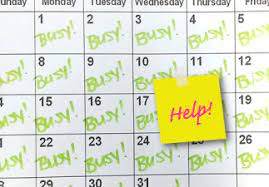 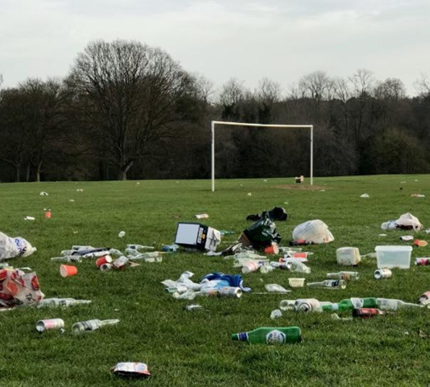 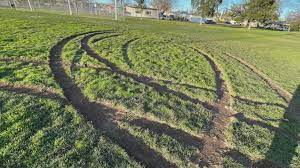 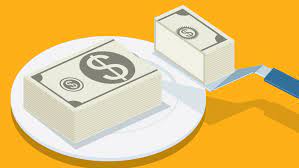 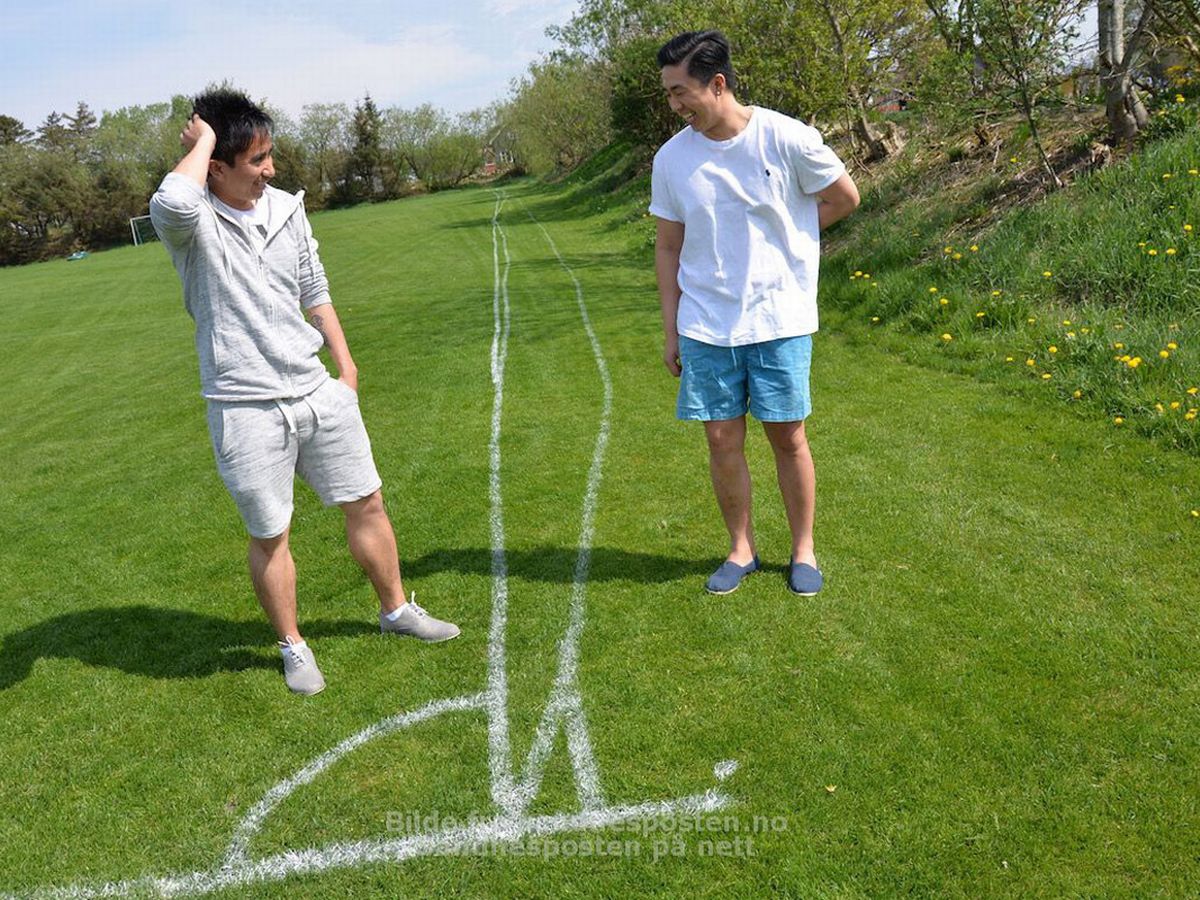 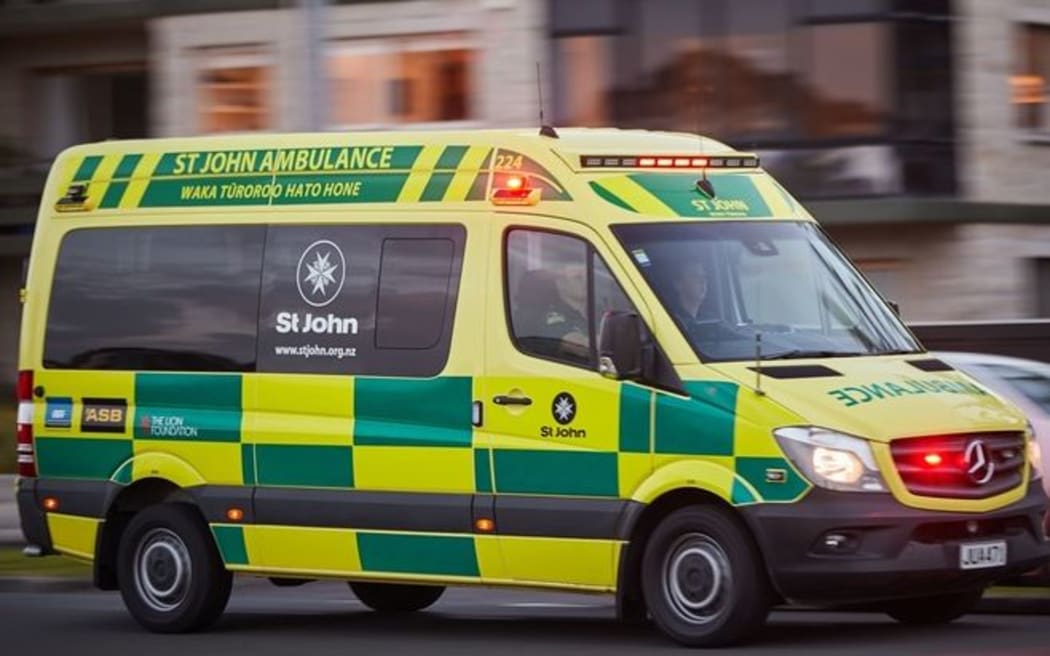 Rationale: Why have a strategy
Strategy is a way to set Council and community up for success 
Clear and accessible booking process that aligns with competing influences (RMP, maintenance etc) 
Sets clear rules and guidelines up front 
Give us a backbone and creates consistency and fairness 
Identifies our risk appetite 
Aligns with our values  
Sets a road map and creates accountability and measures for success 
Helps to allocate resource
Gives direction for resource (including staff and monetary) 
Ensures the long-term protection of our natural resources 
Creates clear direction and support for community



Fifth level
Fifth level
Council Strategic Vision
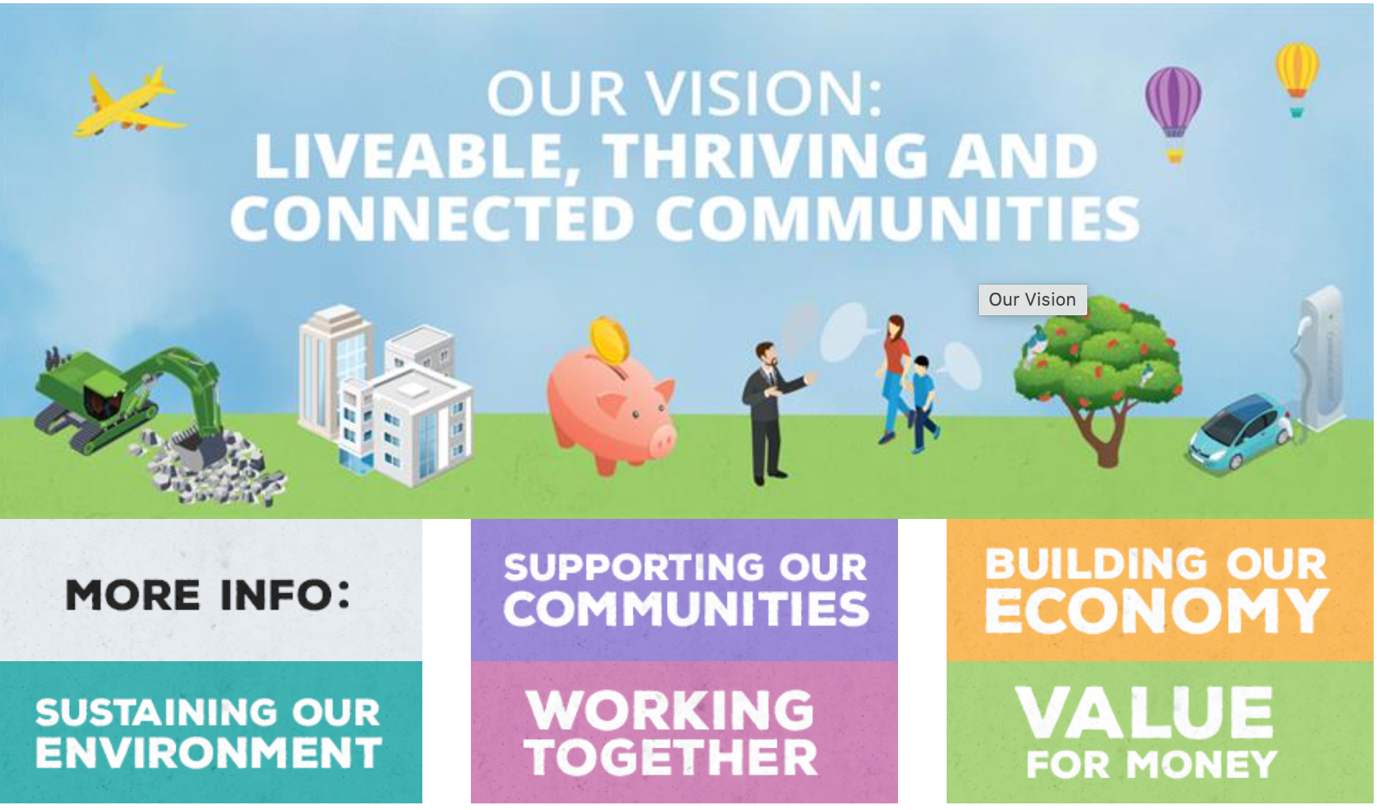 Benefits of Events
Events have a positive impact on the economy, society, and culture, supporting local businesses, strengthening community bonds, and celebrating the richness of diverse cultures.

Social - Events strengthen community wellbeing
Events enhance community wellbeing and social connections, fostering inclusivity and diversity. They provide opportunities for people to connect, have fun, and build meaningful relationships. They promote participation in various activities, benefiting both mental and physical health. Events bring excitement and entertainment, adding vibrancy to the district.
Cultural - Events celebrate who we are
Events celebrate our unique cultural identity. They can tell the stories of our people and places and showcase what is special about a place. They can help to highlight and embrace the diverse cultural heritage of a community, foster a sense of pride in local traditions and encourage the sharing of stories and customs across generations. Events can also serve as platforms for artistic expression and appreciation and foster creativity.
Economic - Events support our economy
Events have a positive impact on the local economy, boosting businesses and creating more opportunities for growth. They can attract visitors who spend money, helping local businesses thrive and creating employment opportunities. Events can also showcase the district as an exciting destination, with the potential to attract more tourists in the future.
Key Principles
Regardless of strategic direction the following principles will be applicable to all events run on WDC land:

Safe 
Sustainable 
Low impact 
Accessible for all 
Celebrating local
What is fair and 
Equitable?
What expectations should be placed on event holders to align with our values or strategic direction?
Considerations
What capacity is there for us to change/ do things differently?
What is the benefit to the ratepayer?
What does a move to Zero Waste events look like?
What capacity is there for community led projects and collaboration?
What does partnership for events  actually look like?
What tools/ resources are we missing?
How do we show economic benefit – is it enough to justify large scale commercial events?
What presence does WDC want to have in the events space for our communities?
What does a WDC branded event look/ feel like?
What is the long term impact to our land?
What does our community actually want?
What does reinvestment look like?
Options: In a snapshot
Status quo
Continue to act only in a processing and compliance capacity
Move towards providing better processes and resources for community run events to be safe and accessible
Community led and empowerment focus. 

2. WDC run/hosted events
Opportunity for WDC to deliver events
Aimed at providing low-cost family friendly days to boost engagement and participation
Opportunity to partner with event organizers/ community groups
Partnership and tourism focus. 

3. Attract commercial events to the district 
Align ourselves with being an event destination
Partnership with Tourism Waikato/ Tourism NZ
Economic and tourism focus.
Option one
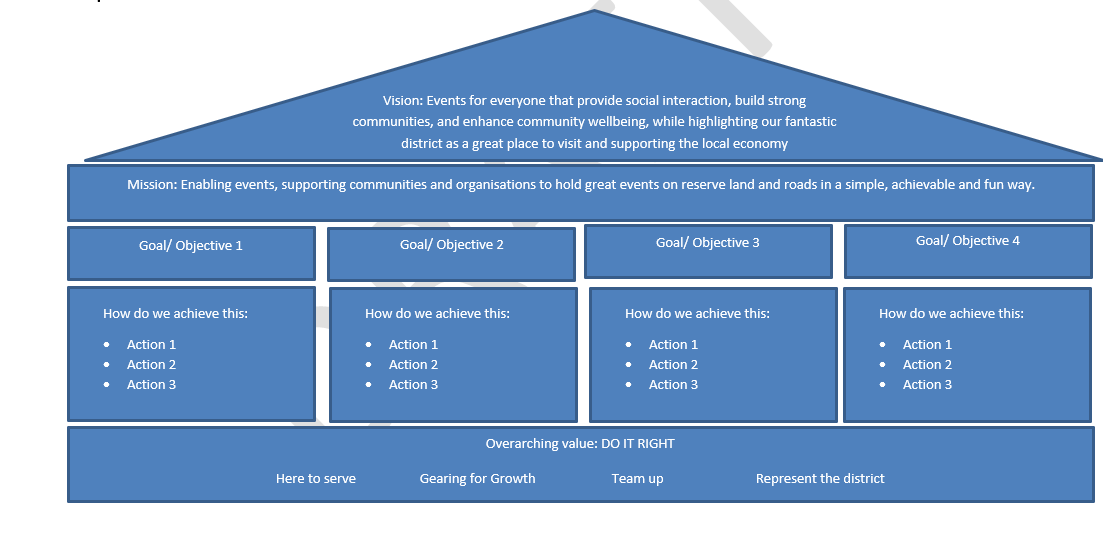 Considerations:
Toolbox for resources 
Education
Empowerment ​
Community Led
Options two and three
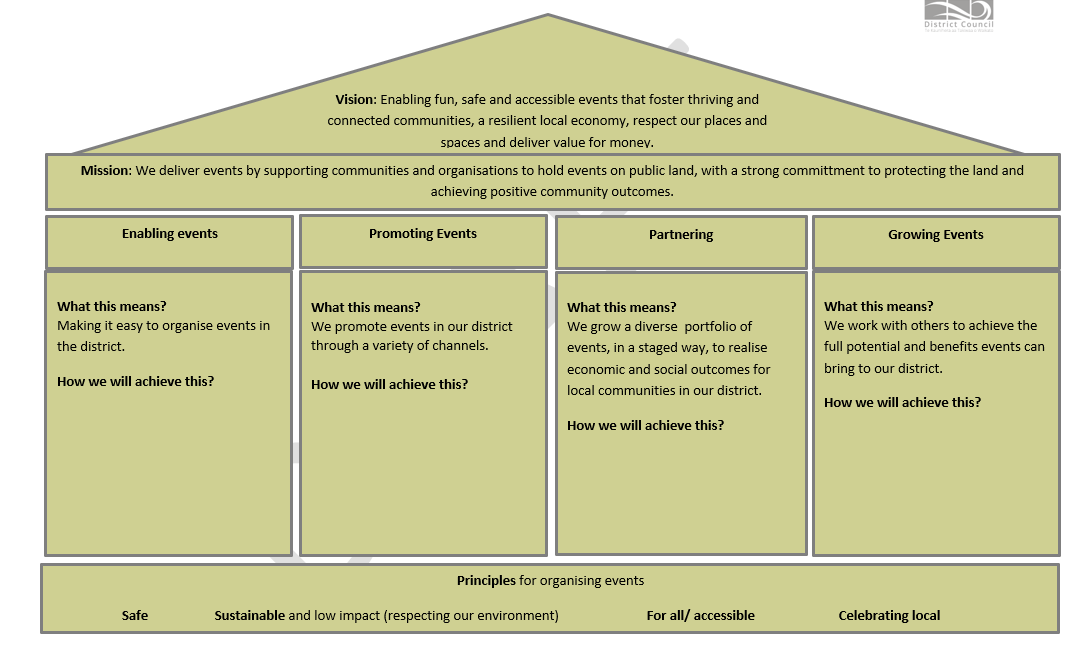 Considerations:
Alignment of values 
What type of Commercial? 
Resourcing (staff time) 
 Distribution across district
Reinvestment into spaces 
Fund increased LOS/ development 
Usability of community/ visitors 
Wider economic impact  
Community desires
Strategic Direction – Proposal
Short term
Continue status quo 
Continual improvement 
Event booking system revamp 

Medium term
WDC branded events 
Sustainable/zero waste focus 
Partner with community groups/local business to deliver events

Long term
Attract commercial events 
Align major events with strategic vision 
Reinvestment of funds into development
Next Steps
Consultation
Community Boards and Committees 
Existing users 
Sports groups 
Community 
Mana whenua 

Draft Strategy
Event Strategy developed and brought back to Council 
Event Strategy adopted 
Action plan created from feedback
Questions for Councillors:
Do you see any options we have missed?

Do you have any feedback on the options presented?

Are there any issues you see not identified today?
Thank you for your timeWe now welcome any questions